RSG 096-2017-MINEDU
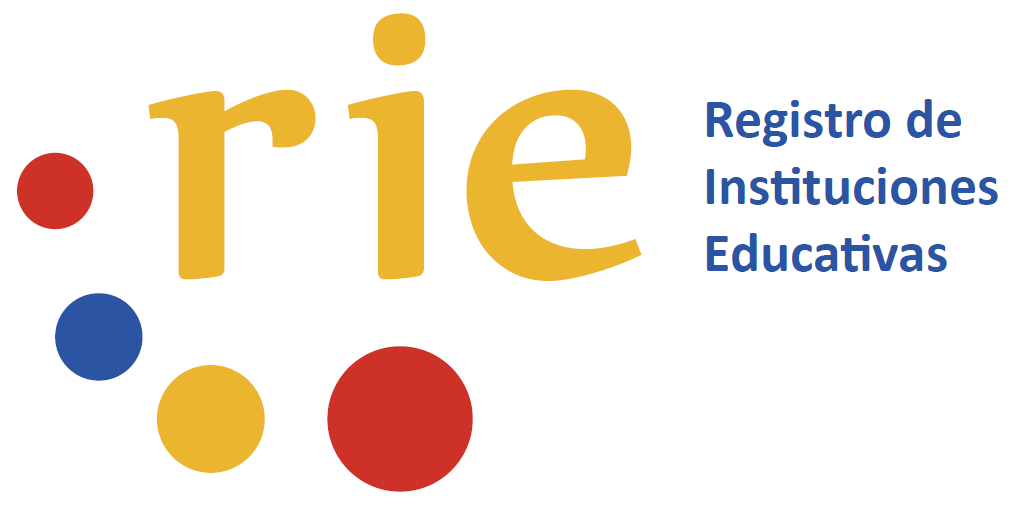 Tema 3: Plan de implementación del RIE
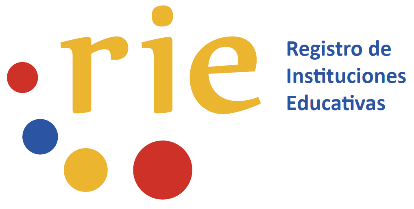 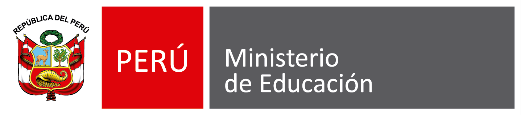 Abreviaturas y acrónimos
DRE:		Dirección Regional de Educación
GRE:		Gerencia Regional de Educación
Equipo RIE:	Equipo de implementación del Registro de Instituciones Educativas
IE:		Institución Educativa
IIEE:		Instituciones Educativas
IGED:		Instancias de Gestión Educativa Descentralizada
Minedu:		Ministerio de Educación
RIE:		Registro de Instituciones Educativas
RSG:		Resolución de Secretaría General
UE:		Unidad de Estadística del Minedu
UGEL:		Unidad de Gestión Educativa Local
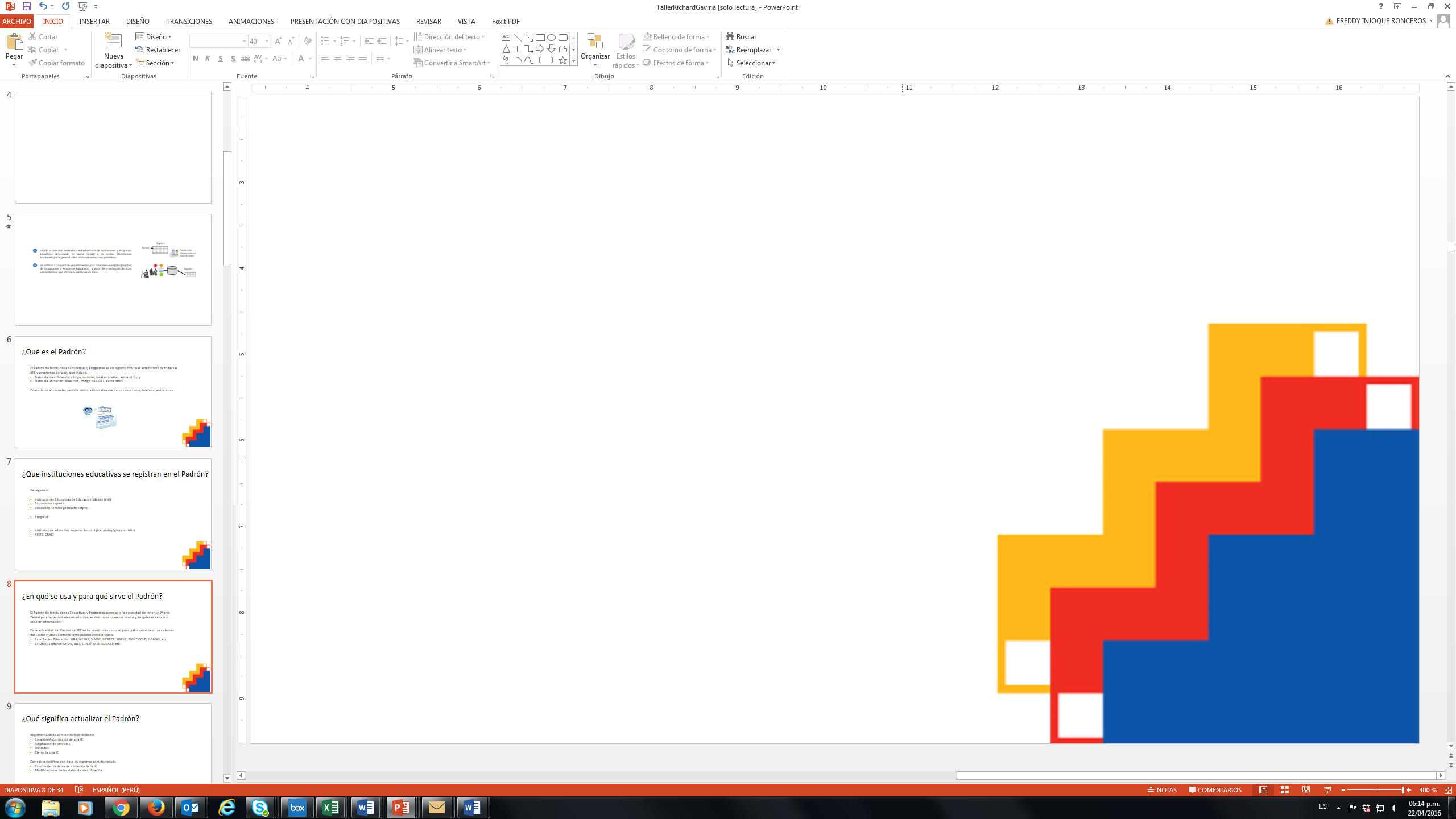 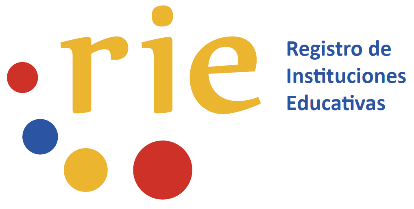 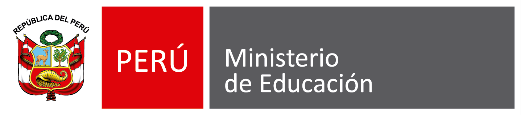 Plan de implementación
Es una herramienta de apoyo que debe guiar el trabajo del Equipo de implementación del RIE en cada IGED.
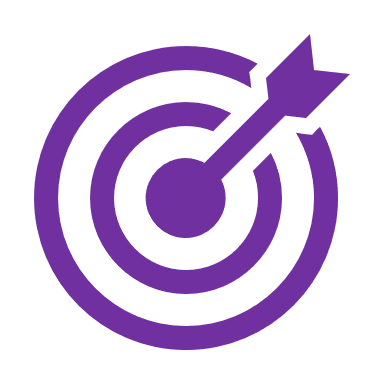 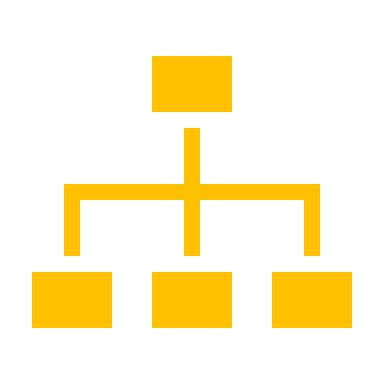 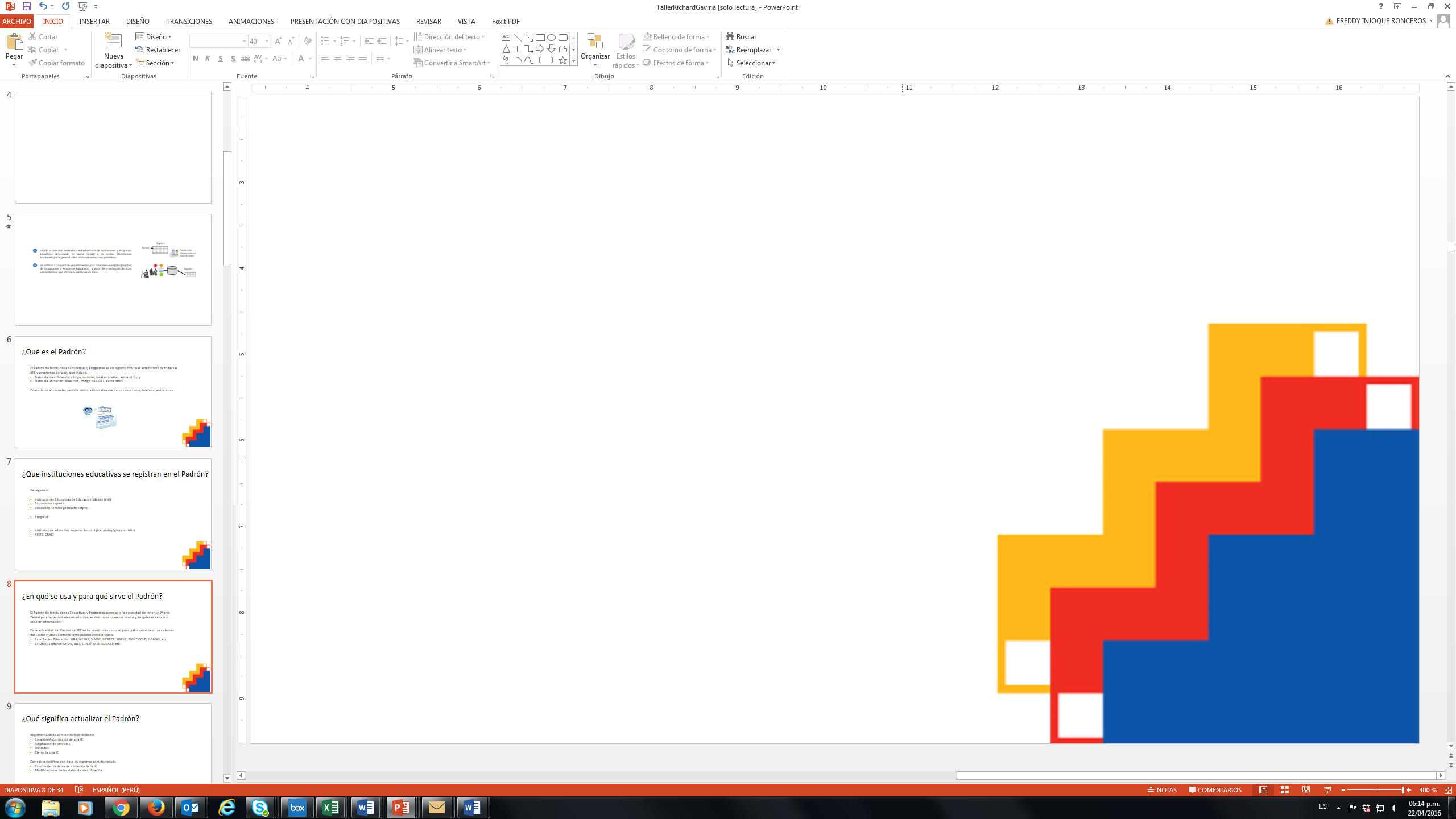 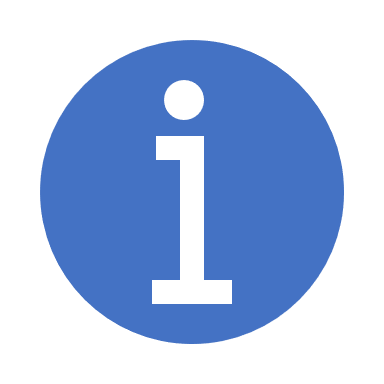 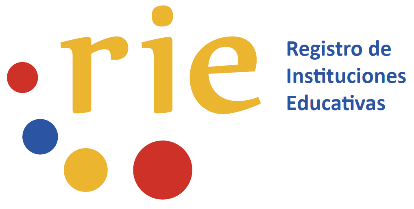 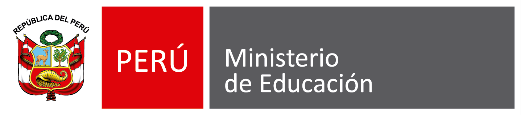 Estructura propuesta para el plan
1. Datos generales
2. Finalidad
3. Marco legal
4. Vinculación a Objetivos estratégico de la UGEL o GRE/DRE (opcional)
5. Personal que conforma el Equipo RIE
6. Objetivo, metas y actividades
7. Actividad POI de la UGEL/DRE/GRE
8. Cantidad de instituciones educativas proyectadas
9. Metas mensuales proyectadas para el 2018
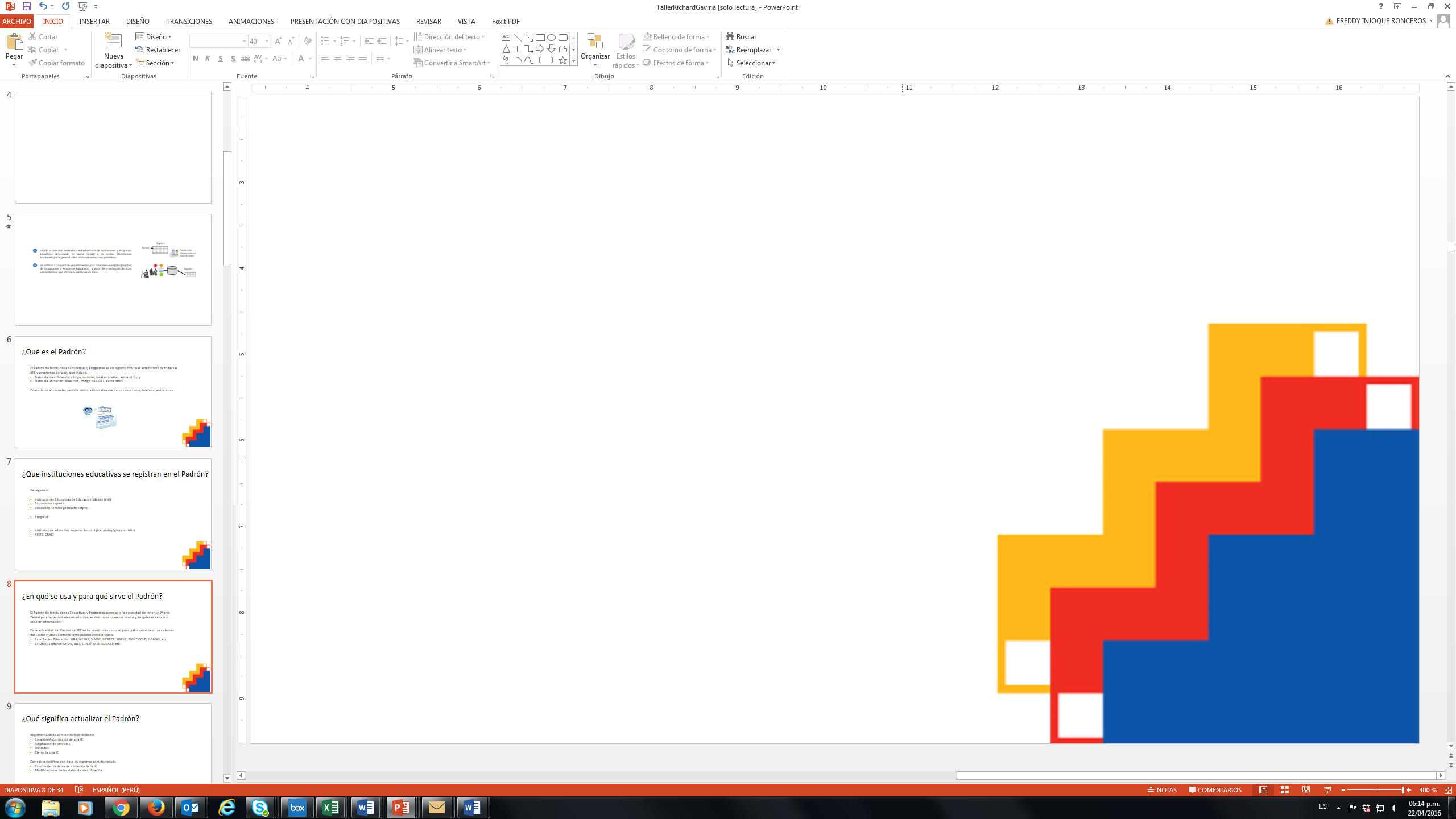 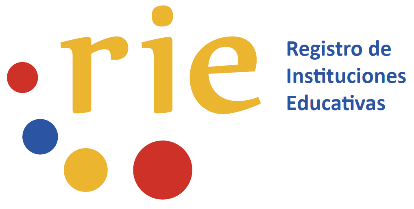 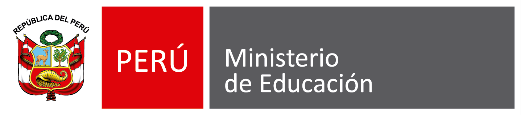 Vinculación a planes estratégicos y operativos
El Registro de Instituciones Educativas es una herramienta que servirá a toda la comunidad educativa.

En ese sentido, se recomienda que las actividades de identificación de IIEE que programe el equipo RIE sean vinculadas a sus planes estratégicos e incorporadas a su Plan Operativo Institucional o Anual.
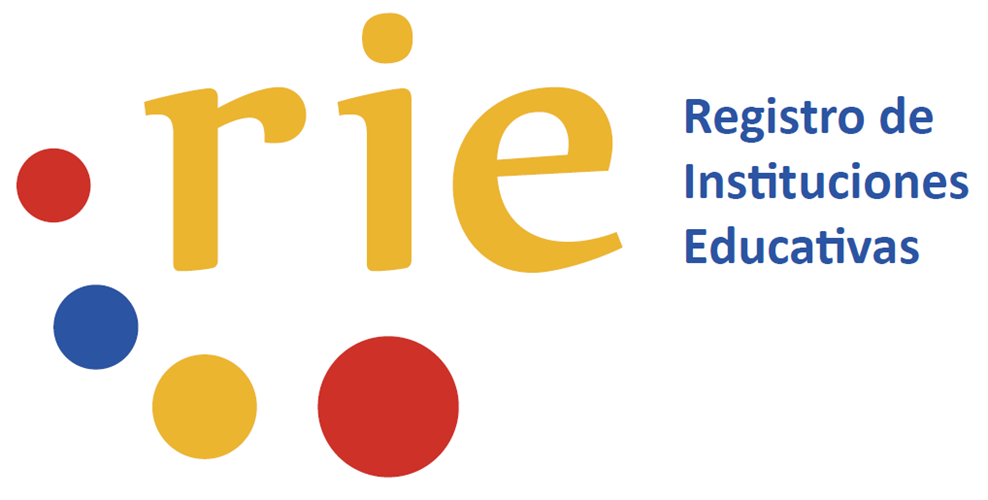 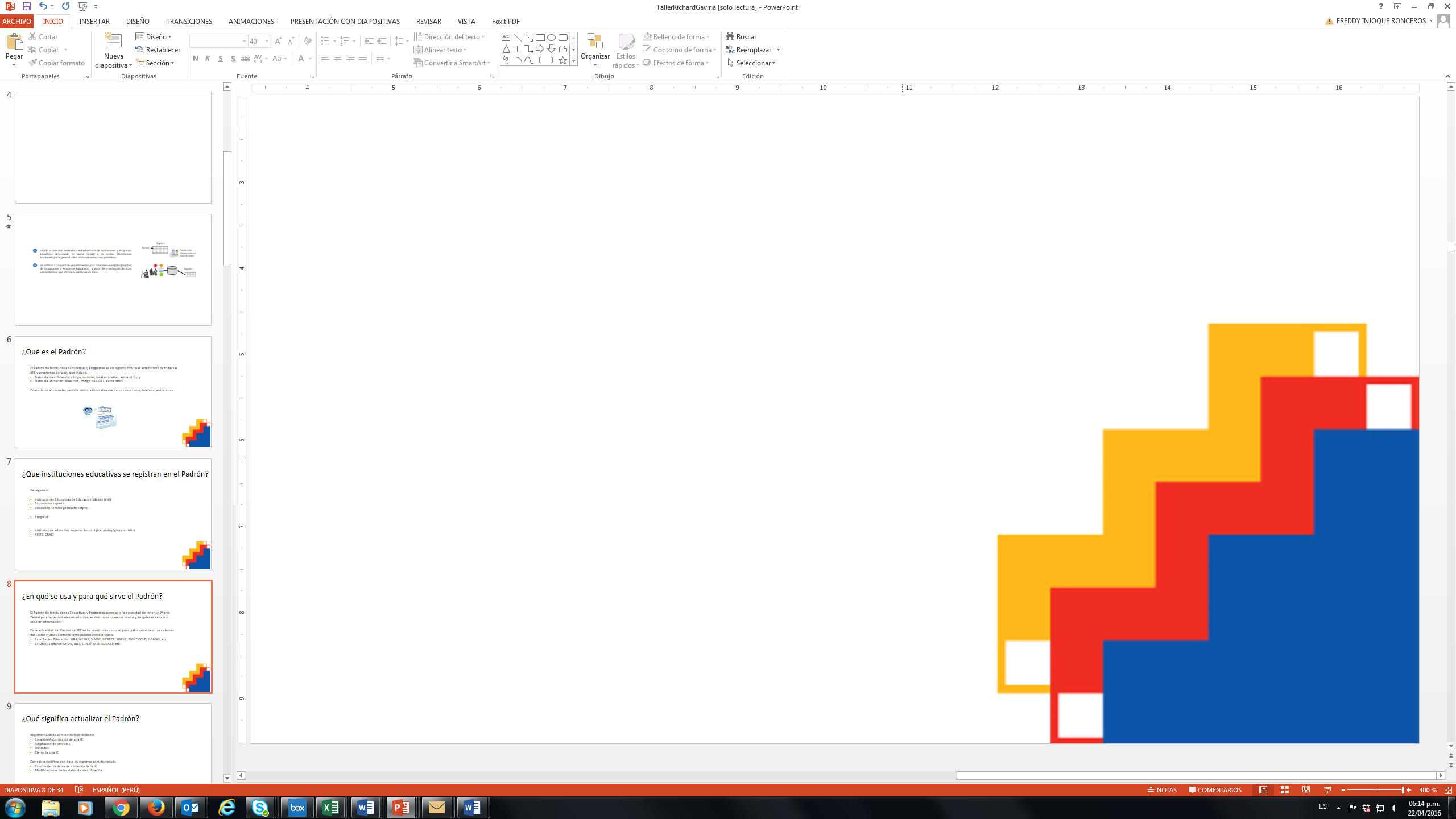 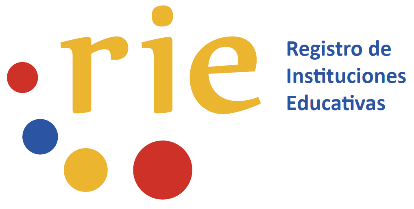 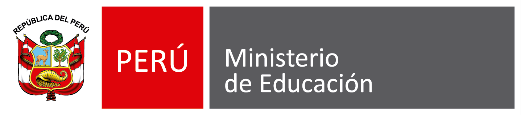 Vinculación a sus planes estratégicos
Objetivo Estratégico N°2: Instituciones educativas dinámicas, democráticas e inclusivas.

UGEL HUARAZ
PEI: OEI  08.01 Fortalecer la gestión pública institucional del Gobierno Regional de Puno.
PEL: OE N°3 Fortalecer la participación y vigilancia de la sociedad civil y autoridades en acciones educativas orientadas a una educación de calidad con equidad y responsabilidad.

UGEL SAN ANTONIO DE PUTINA
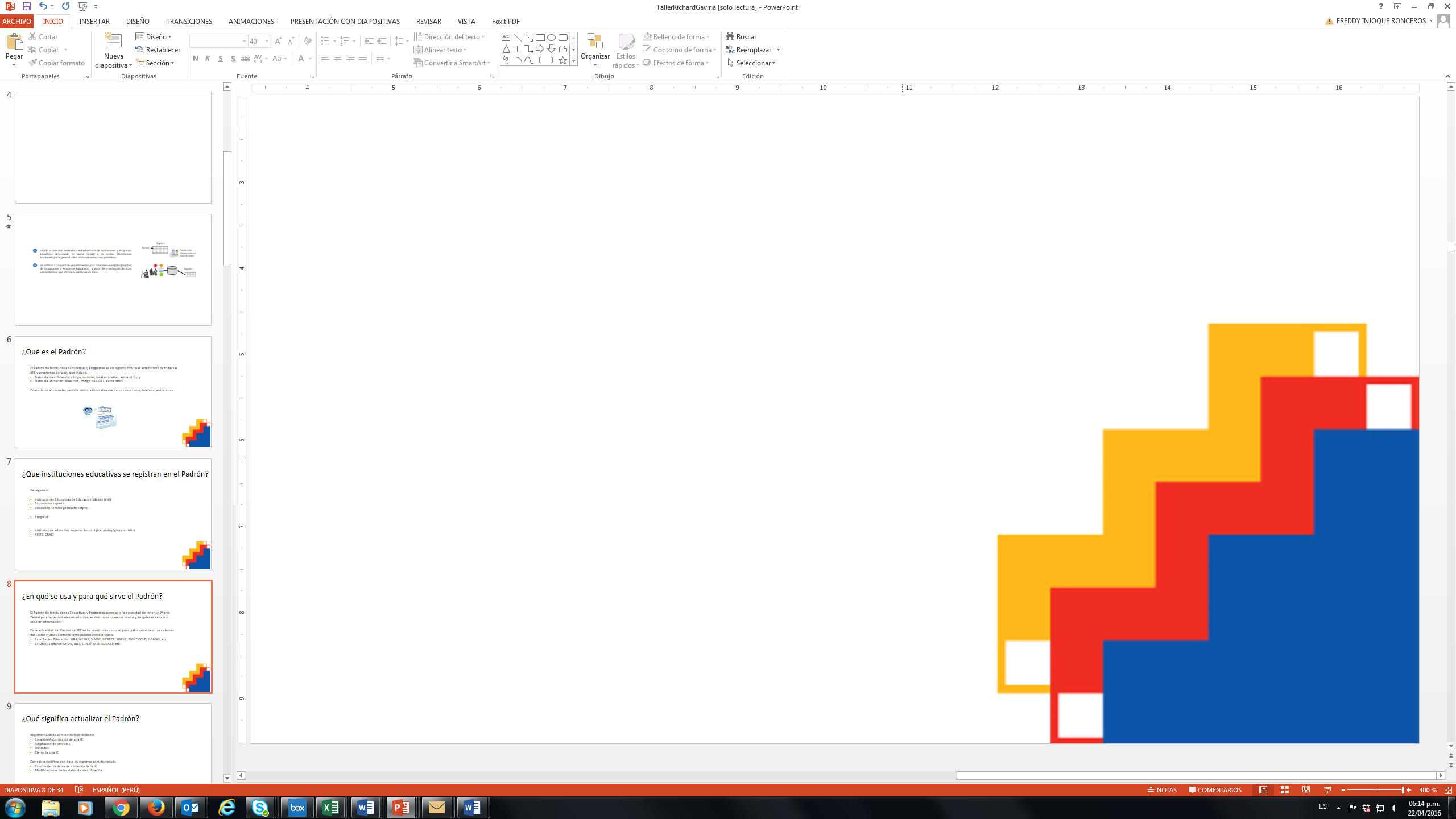 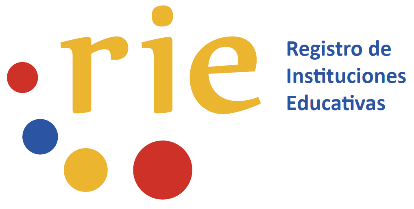 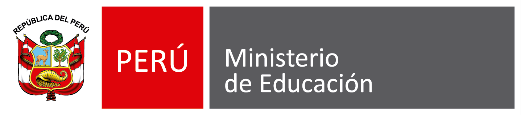 Vinculación al plan operativo y presupuesto
Cadena presupuestal POI-CEPLAN:
9001/3999999/5000003/22/ 0608
Programa presupuestal acciones centrales/Gestión administrativa/Educación/Asesoramiento y apoyo

UGEL UTCUBAMBA
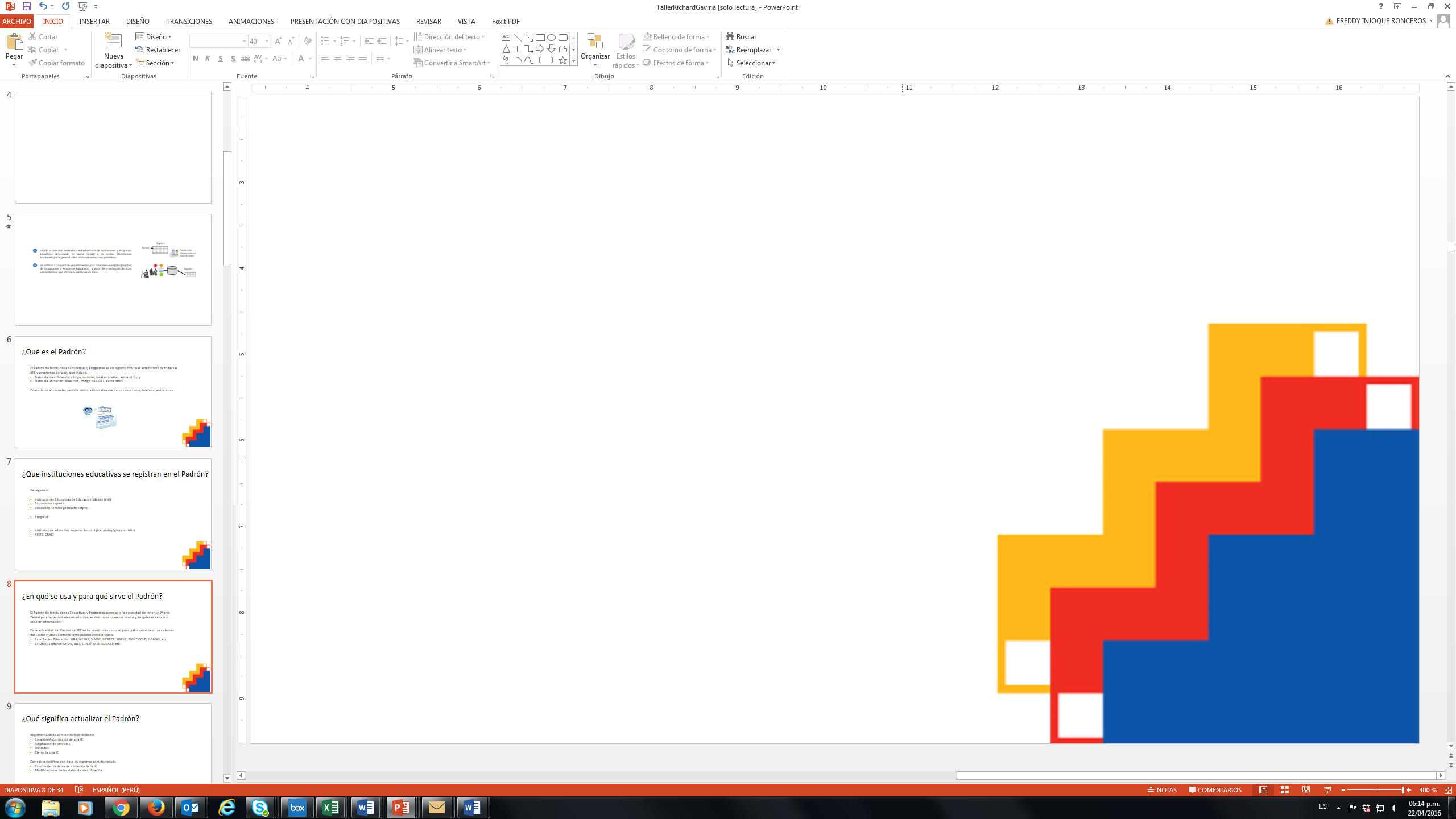 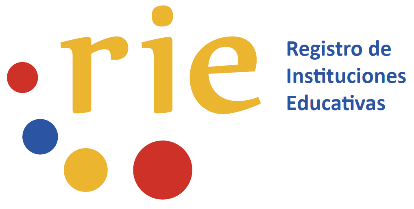 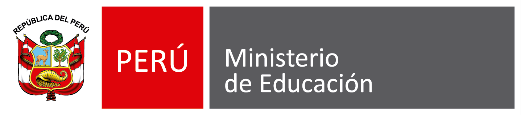 Cuadro de Total de IIEE proyectadas
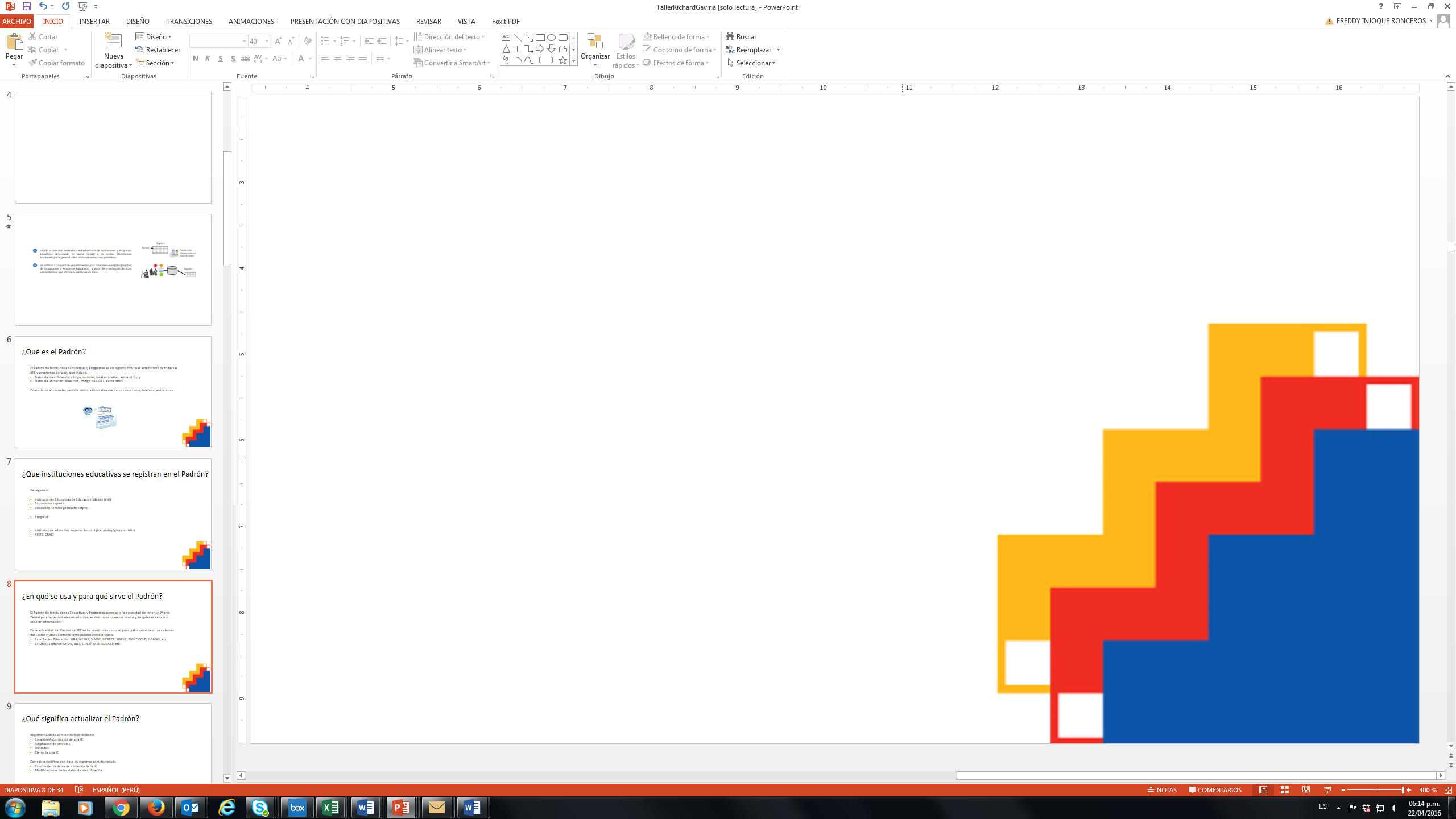 Llenar los cuadros usando la información de los listados de identificación preliminar de IIEE enviados por la UE
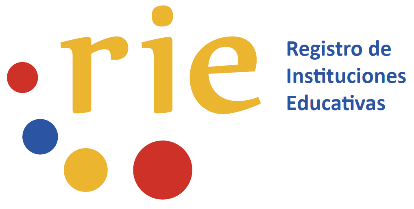 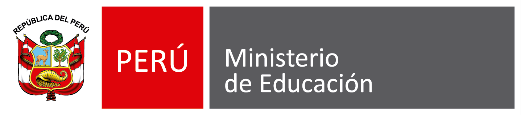 Definiciones RIE y listado (1)
Local Educativo
Institución
Educativa
Establecimiento
Educativo
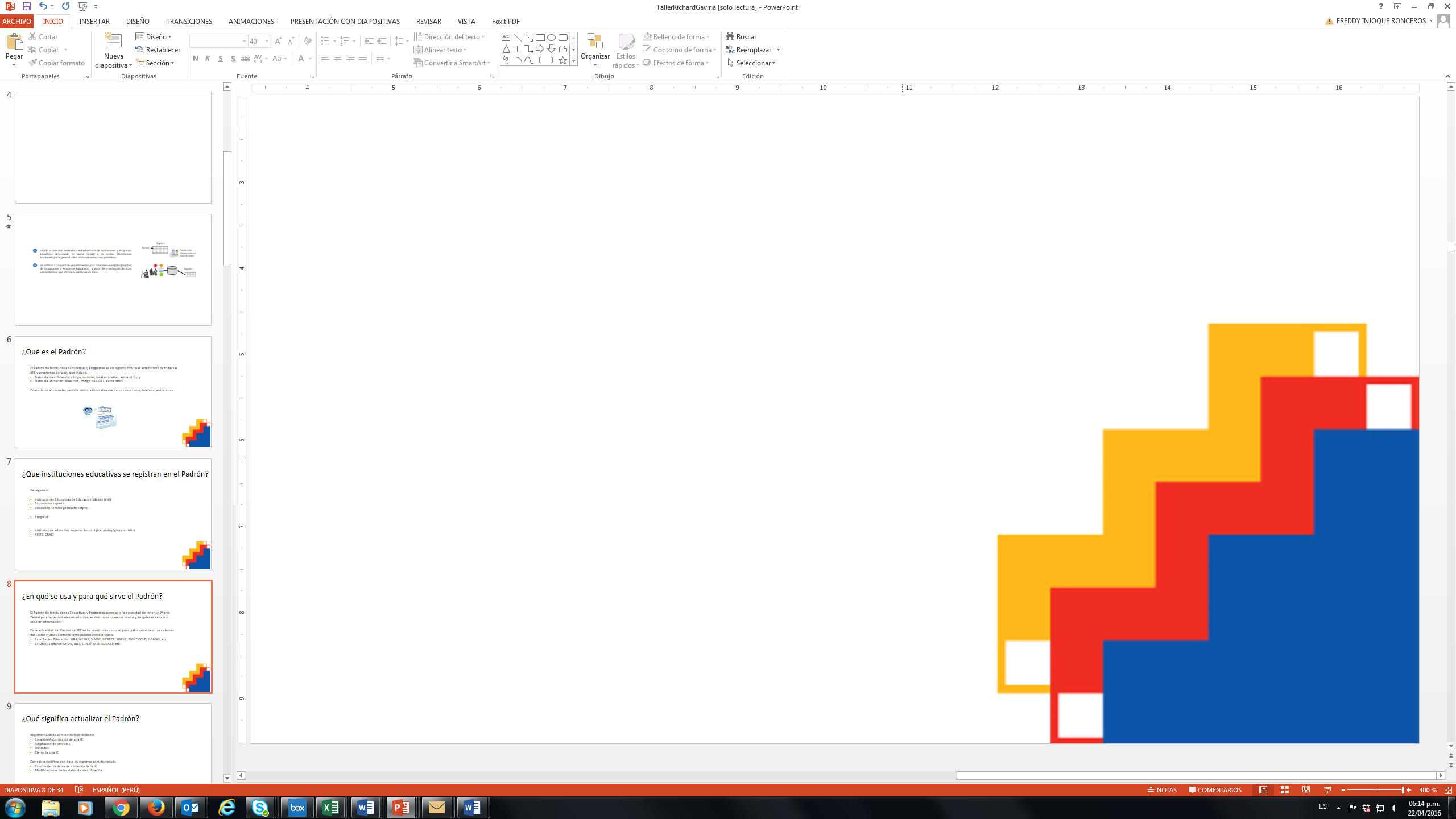 Definiciones RIE y listado (2)
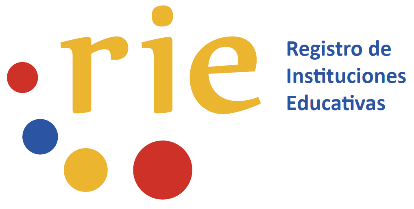 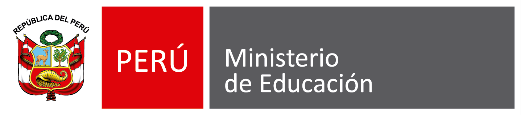 Servicios Educativos (códigos modulares)
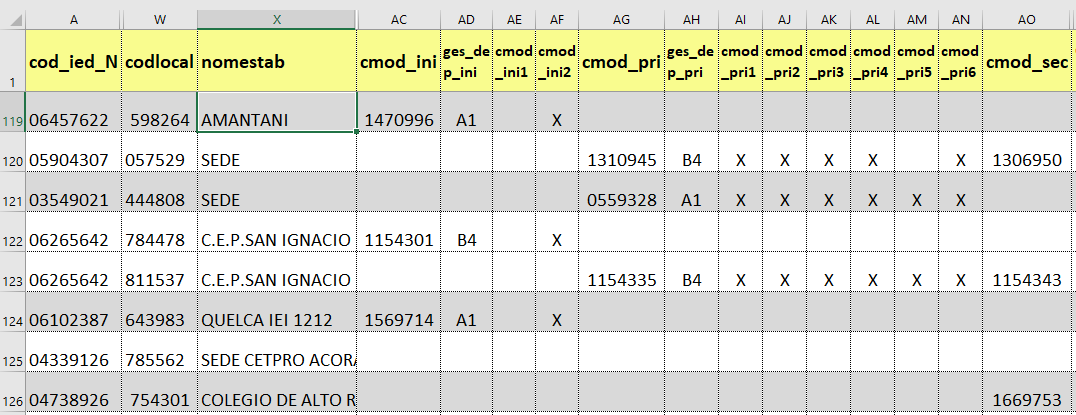 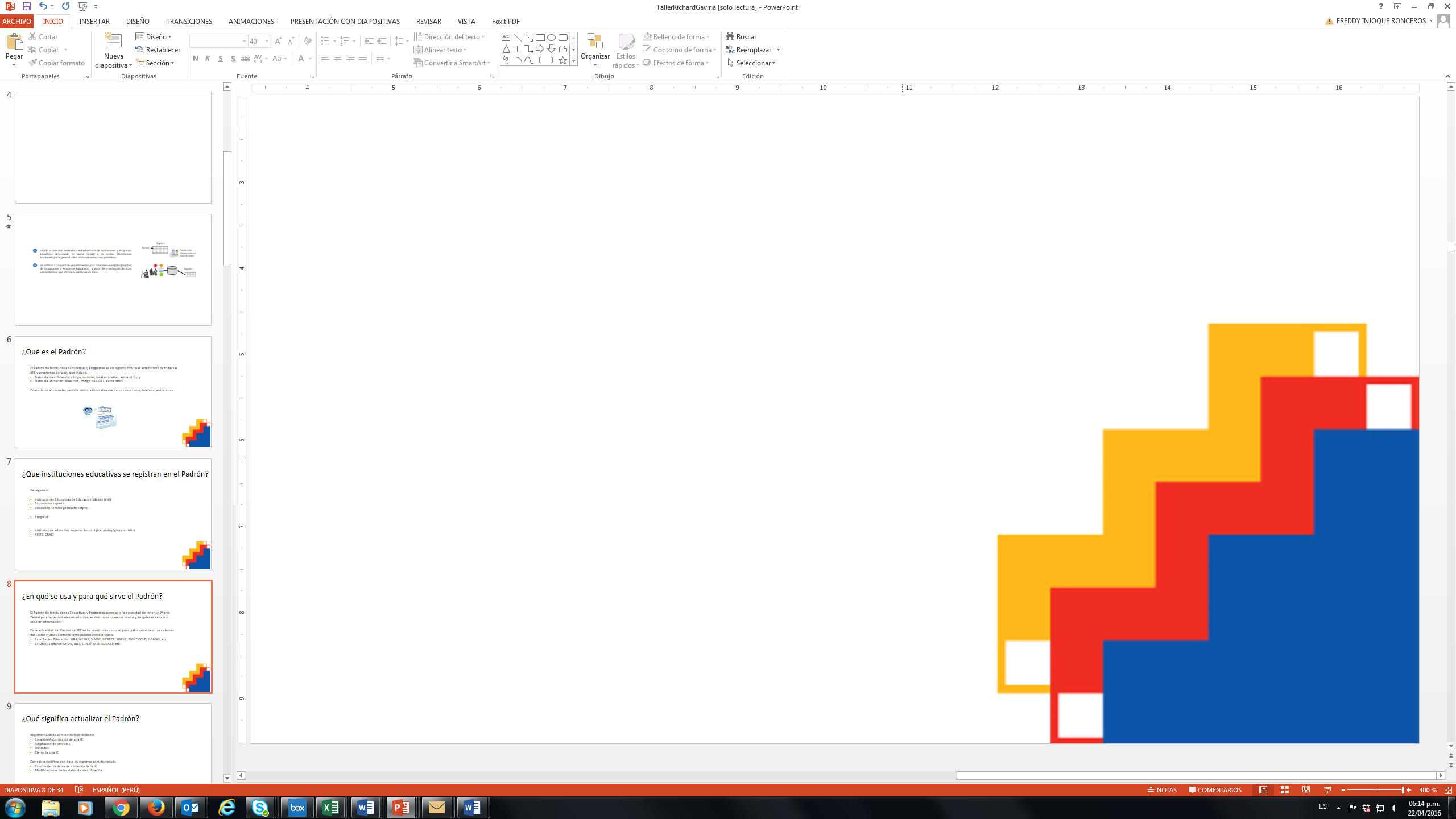 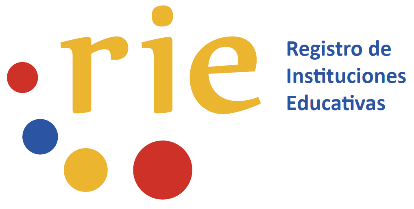 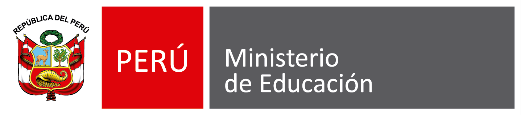 Recomendación de visita a establecimiento educativo
En la última columna del listado, con la cabecera de “FlagUgel”, se ha colocado el número “1” en cada establecimiento de las IIEE que se recomienda visitar.
El equipo puede incorporar otros criterios para determinar visitas a las IIEE, previa evaluación de su pertinencia para culminar con la identificación de las IIEE.
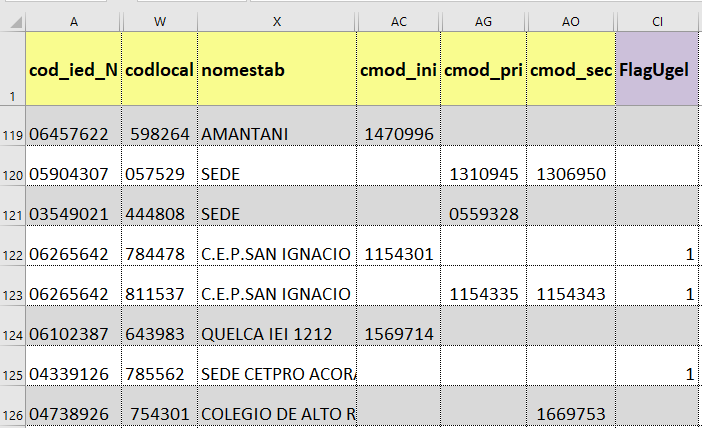 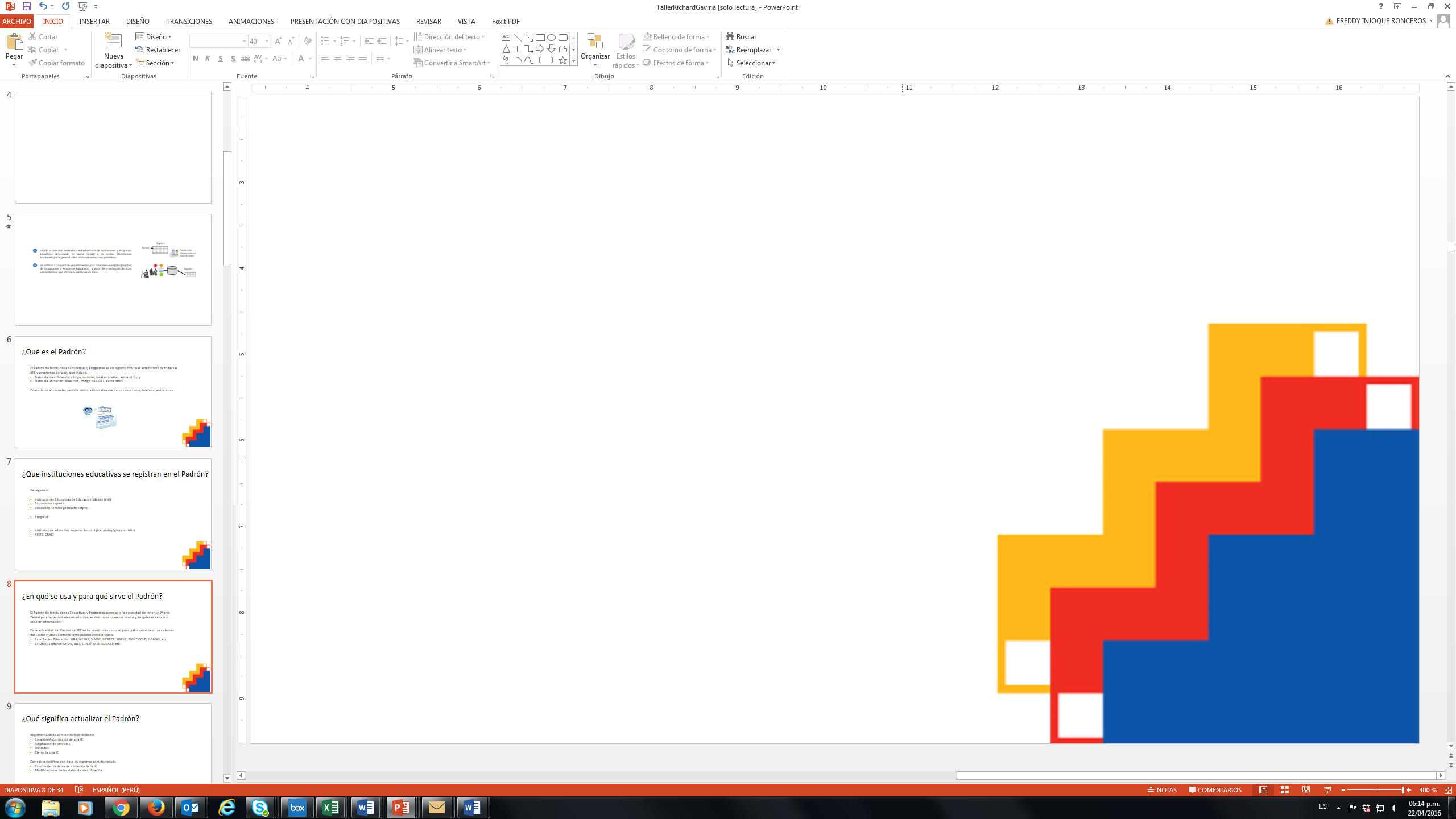 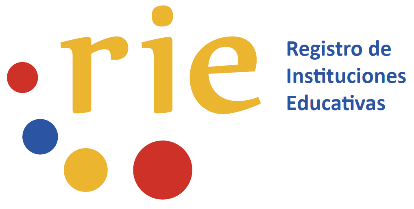 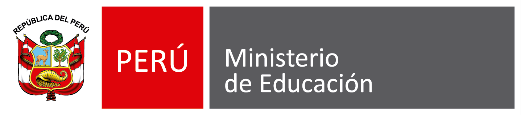 Consideraciones para el llenado del cuadro
Servicio educativo
Diferenciar los conceptos de institución educativa y servicio educativo (inicial, primaria, secundaria, entre otros).
IE
El procedimiento de identificación de IIEE se basa en la revisión de los documentos que sustentan el funcionamiento de estas. En ese sentido, la visita es una actividad secundaria y complementaria.
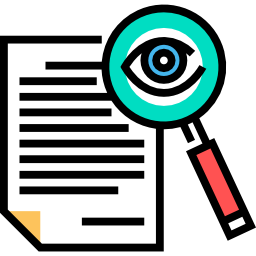 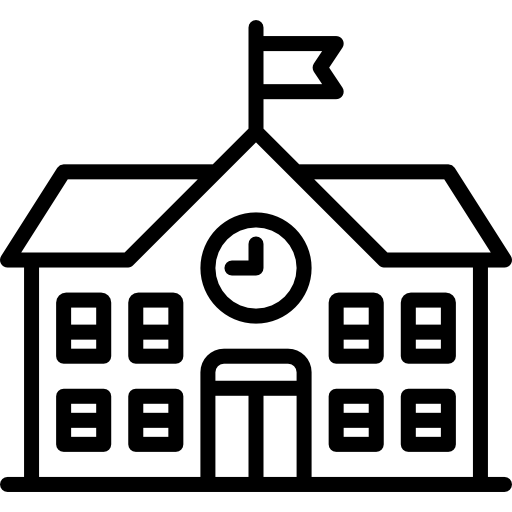 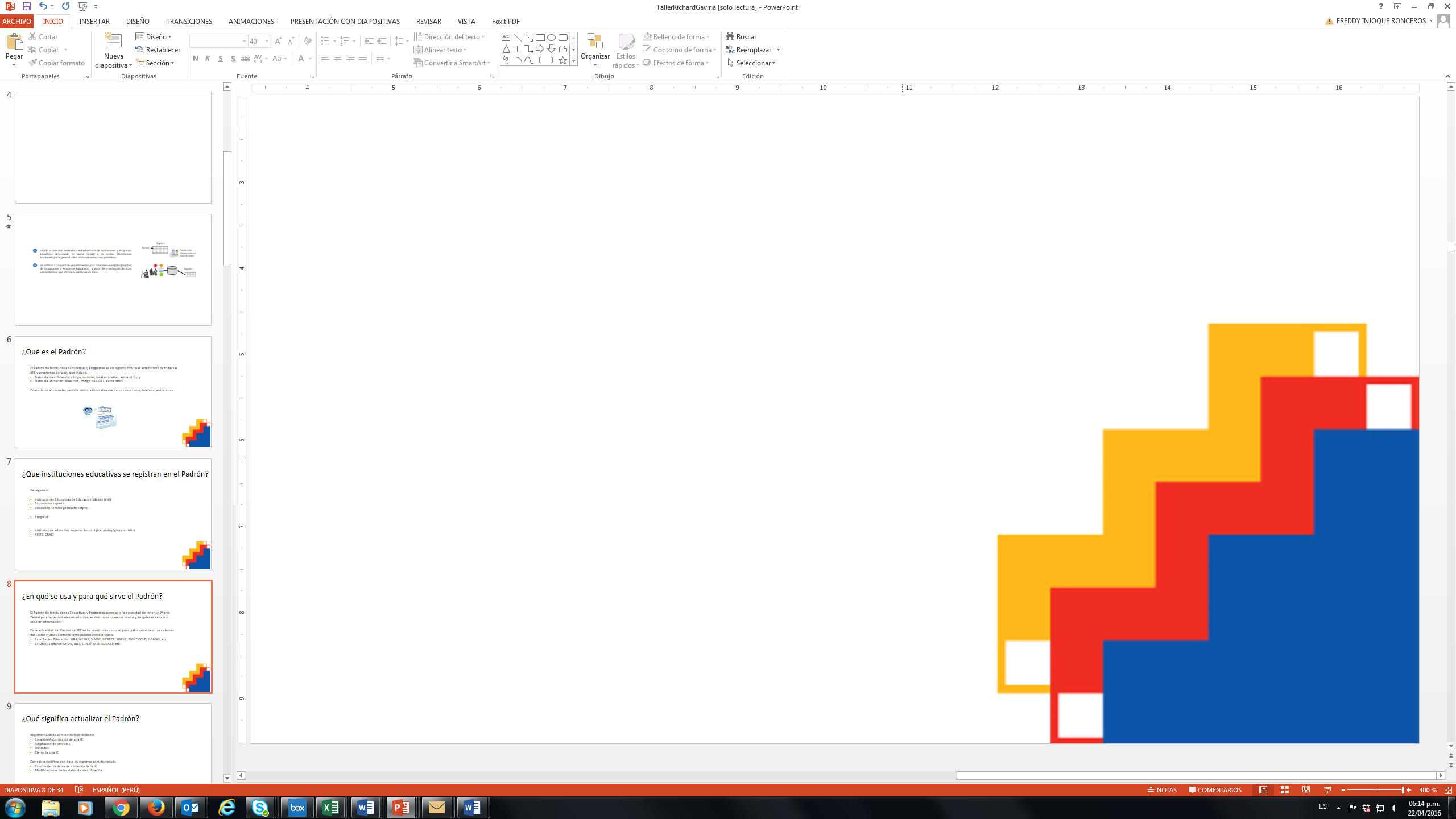 La UE bajo ciertos criterios recomienda la visita de algunas IIEE para culminar el proceso de identificación.
Comparación (1)
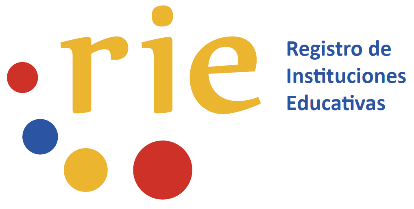 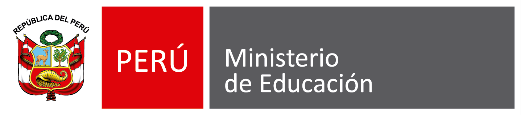 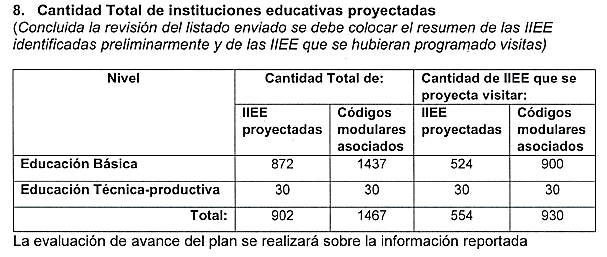 PLAN RIE
¿Será necesario visitar el 61% de IIEE?
LISTADO UE
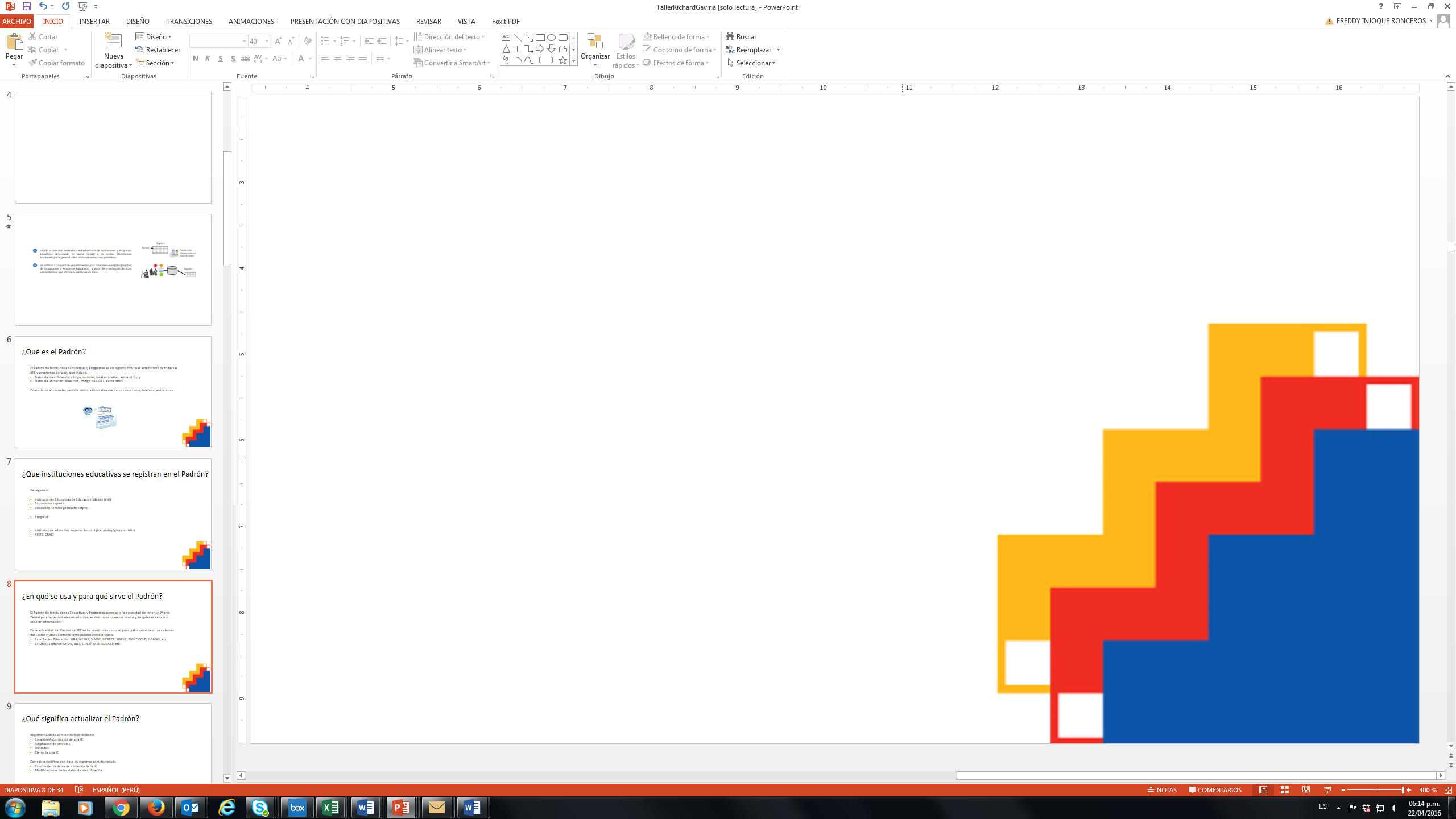 Comparación (2)
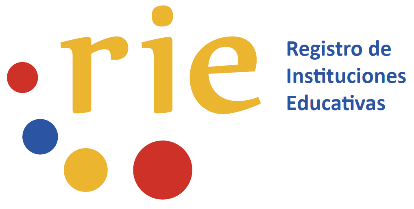 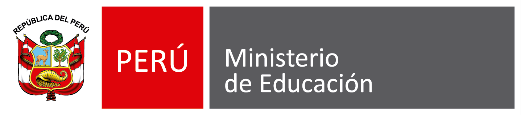 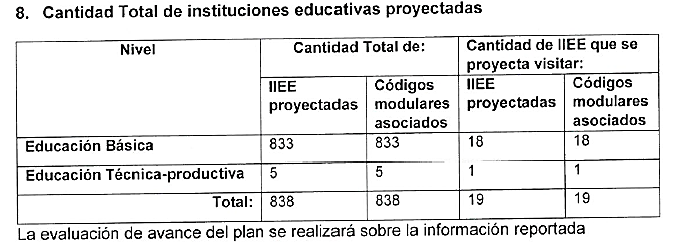 PLAN RIE
¿Es decir que las IIEE solo brindan un servicio?
LISTADO UE
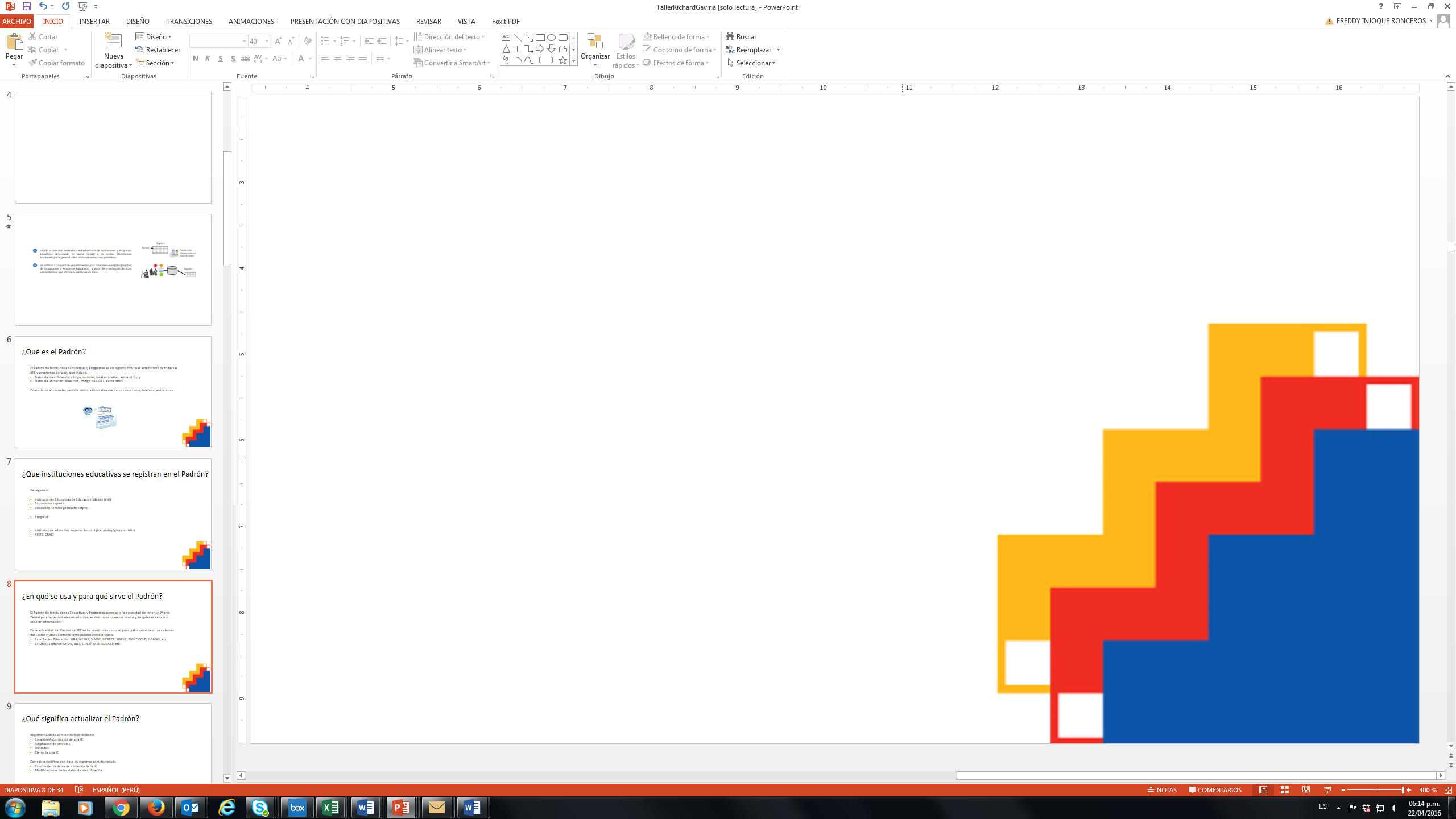 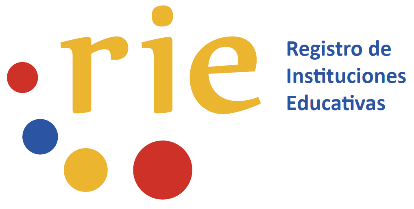 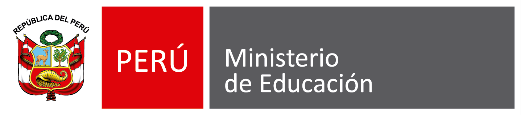 Cuadro de Metas mensuales 2018
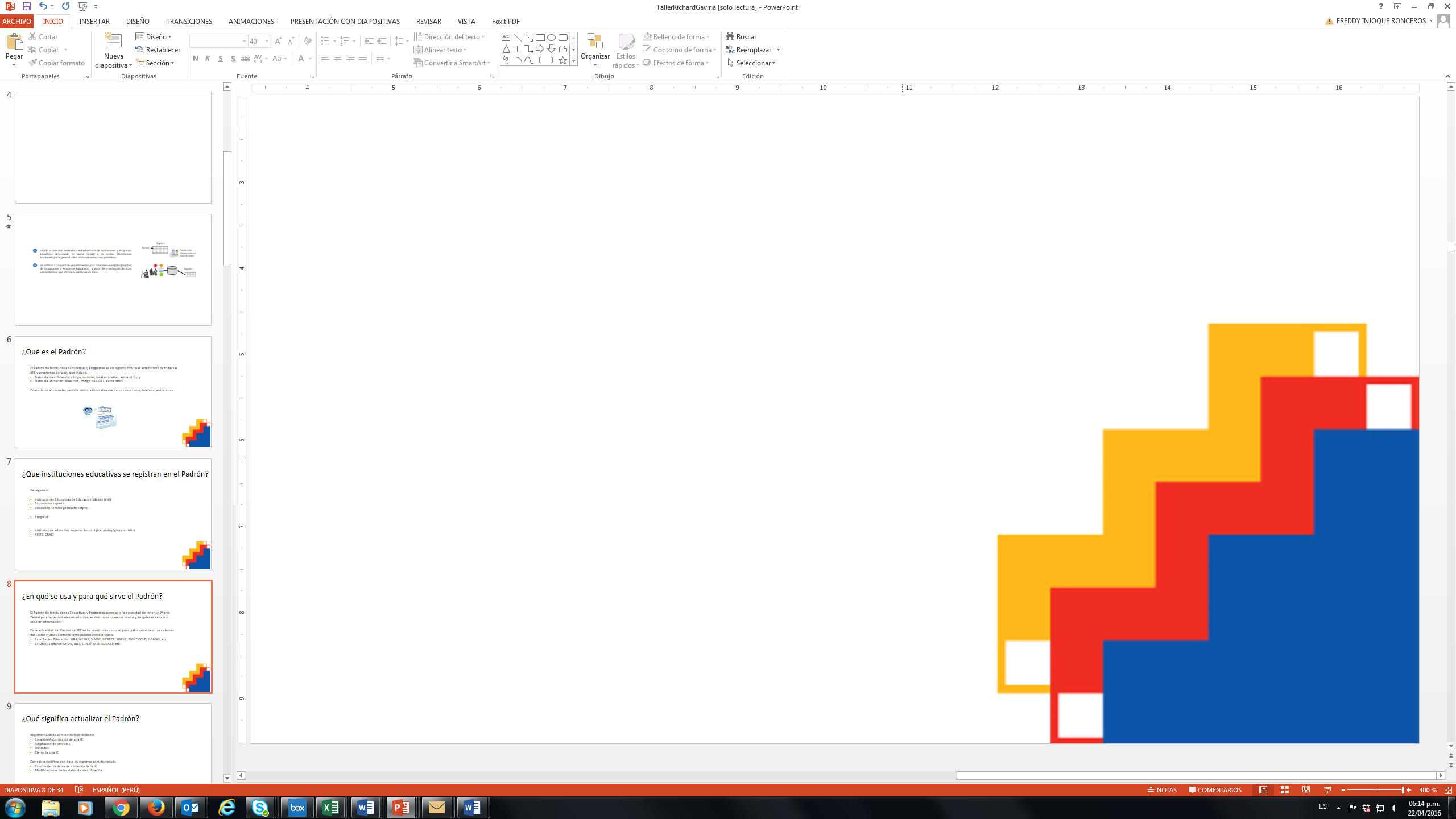 (*) Se recomienda que el tiempo de emisión entre informes no supere los dos meses
Programación realizada por el Equipo RIE para el año 2018
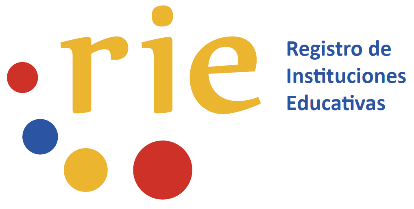 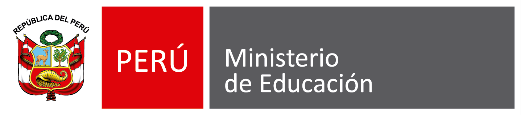 Recomendaciones para el llenado del cuadro
Proyectar una meta no menor de 60% de IIEE identificadas.
Iniciar el trabajo del equipo RIE con aquellas instituciones educativas que pueden ser identificadas con menos complicaciones.
Programar un número de visitas a las IIEE que sea viable cumplir para el equipo RIE, actuando bajo los principios de eficiencia y eficacia.
El tiempo de emisión entre informes de identificación de IIEE no debe superar los dos meses.
Elaborar un cuadro de metas pendientes para el año 2019.
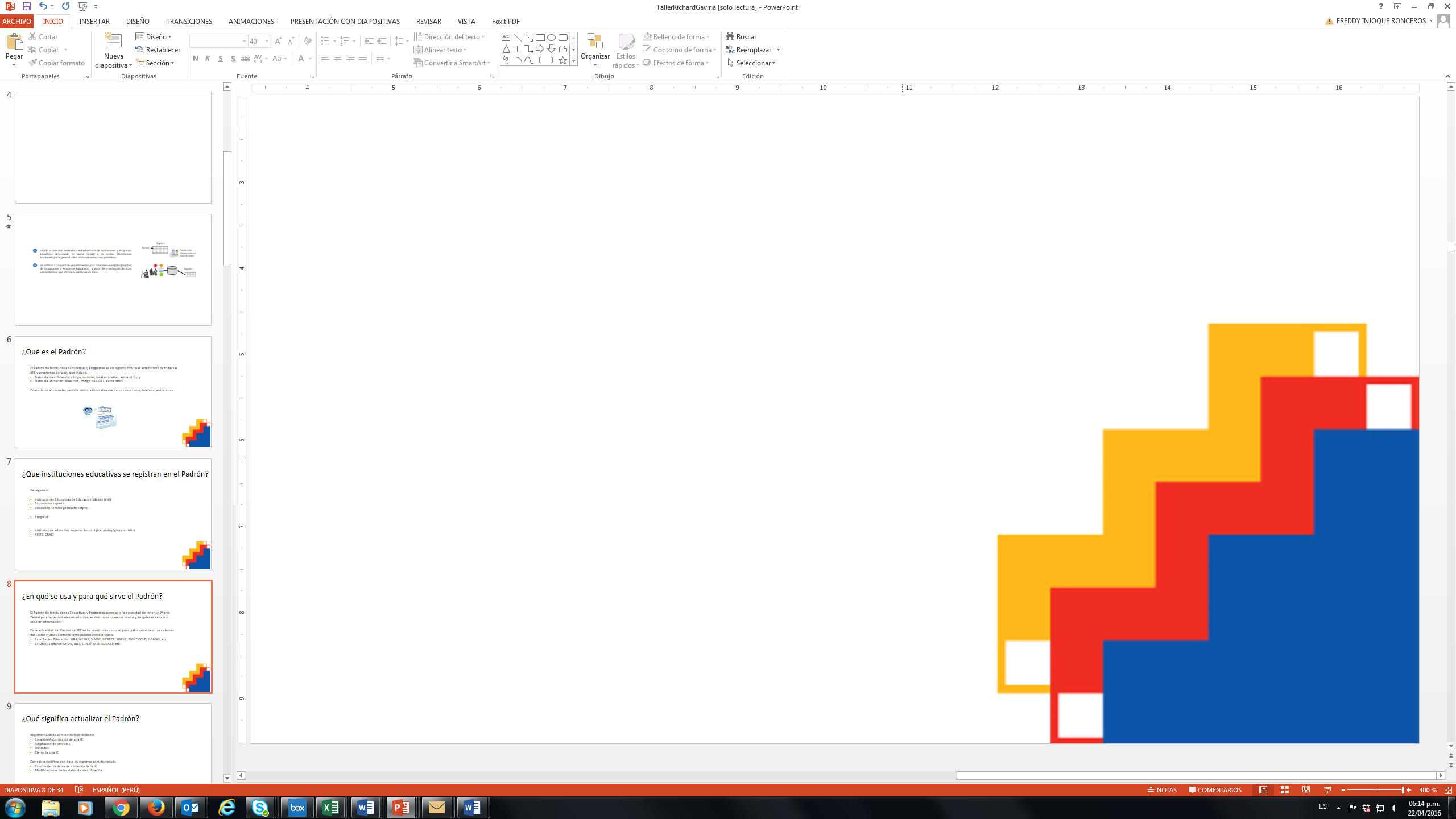 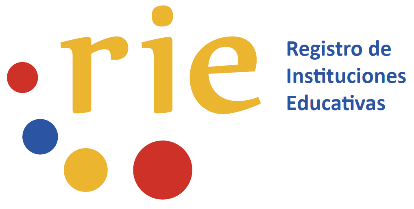 Observaciones en Planes RIE remitidos (1)
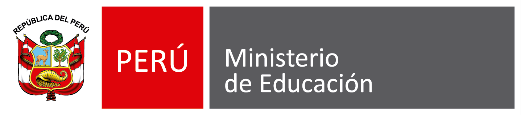 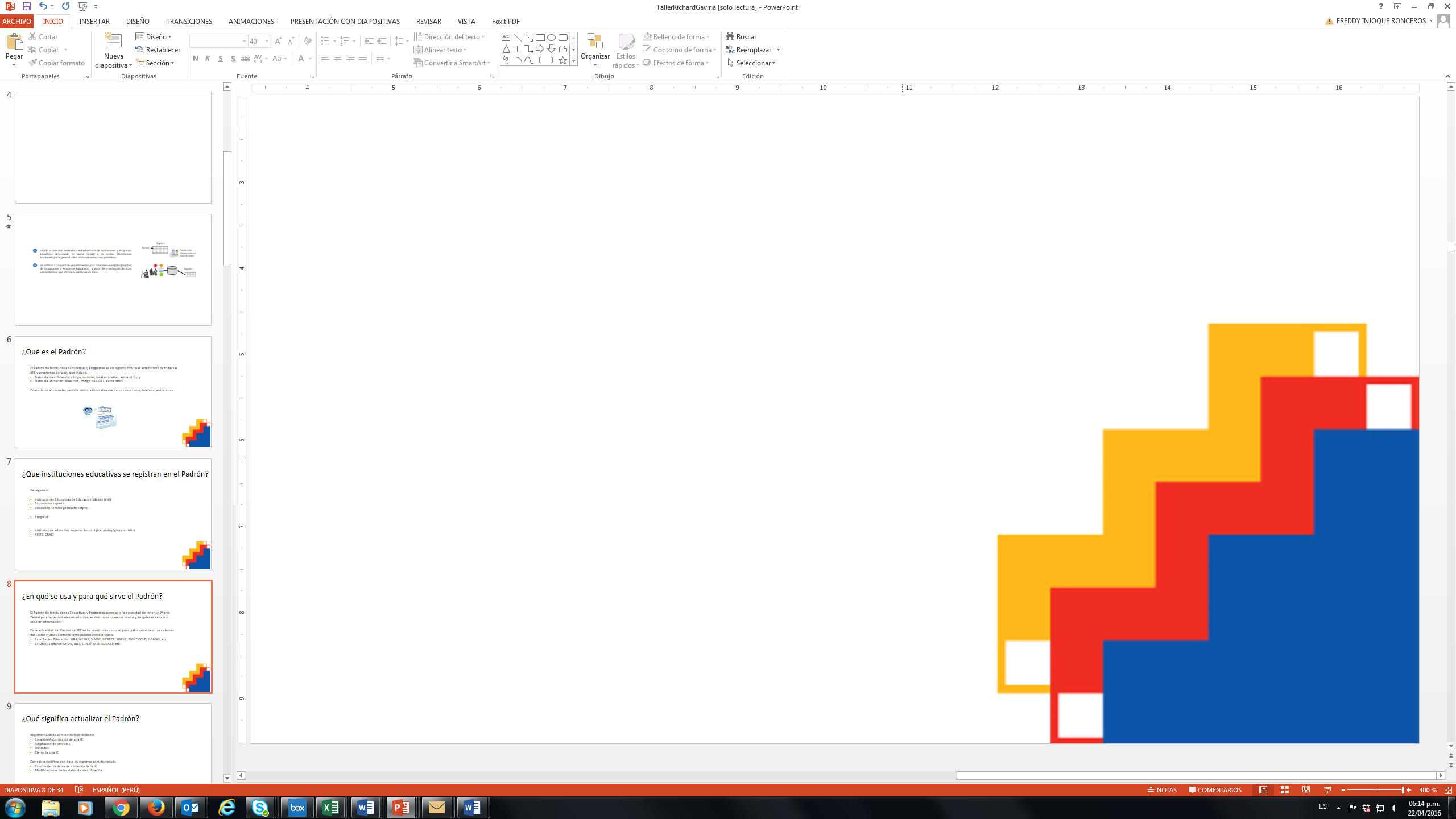 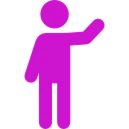 ¿Es posible culminar la identificación de 729 IIEE en un año?
Se debe dimensionar adecuadamente el trabajo que realizará el  equipo
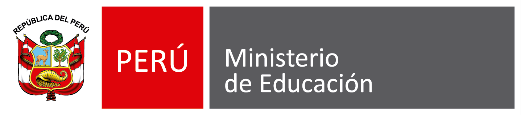 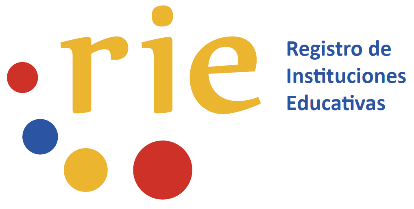 Observaciones en Planes RIE remitidos (2)
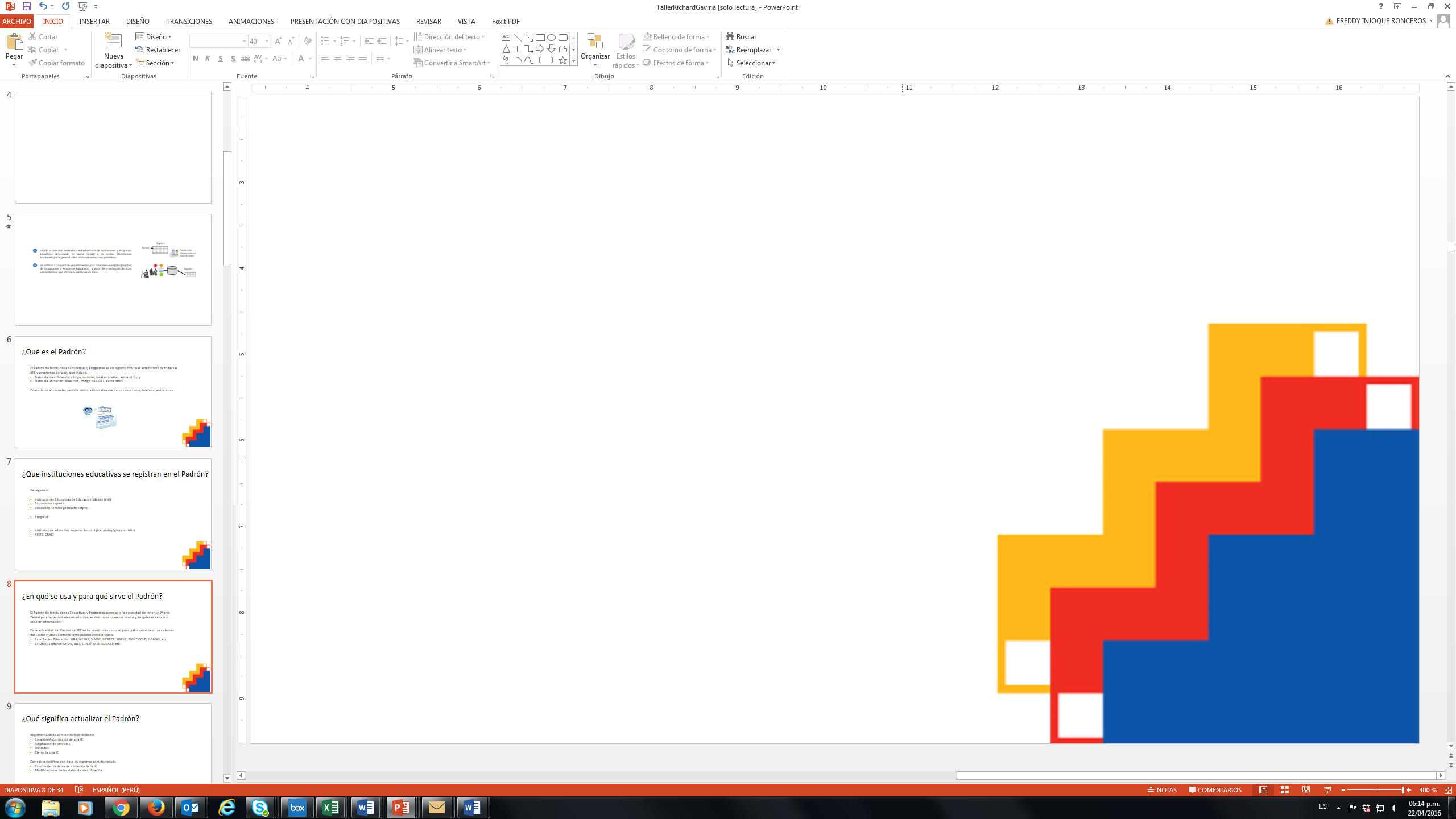 ¿Es buena estrategia realizar el 90% de las visitas en el primer año e identificar solo 6 IIEE?
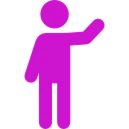 Es necesario planificar las metas mensuales de manera equilibrada
Ejercicio práctico
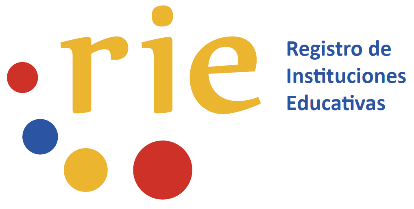 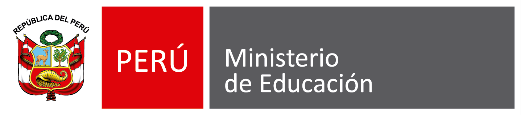 Trabajo de grupo
Los participantes vuelven a reunirse en los grupos del ejercicio anterior y trabajan con los mismos datos.
Cada grupo elige a un representante que saldrá a presentar el trabajo del grupo en plenaria.
El grupo elabora el cuadro de totales de IIEE y códigos modulares asociados, y el cuadro de metas mensuales 2018 de la UGEL que seleccionaron en el ejercicio anterior.
Finalmente, presentan su trabajo en la plenaria.
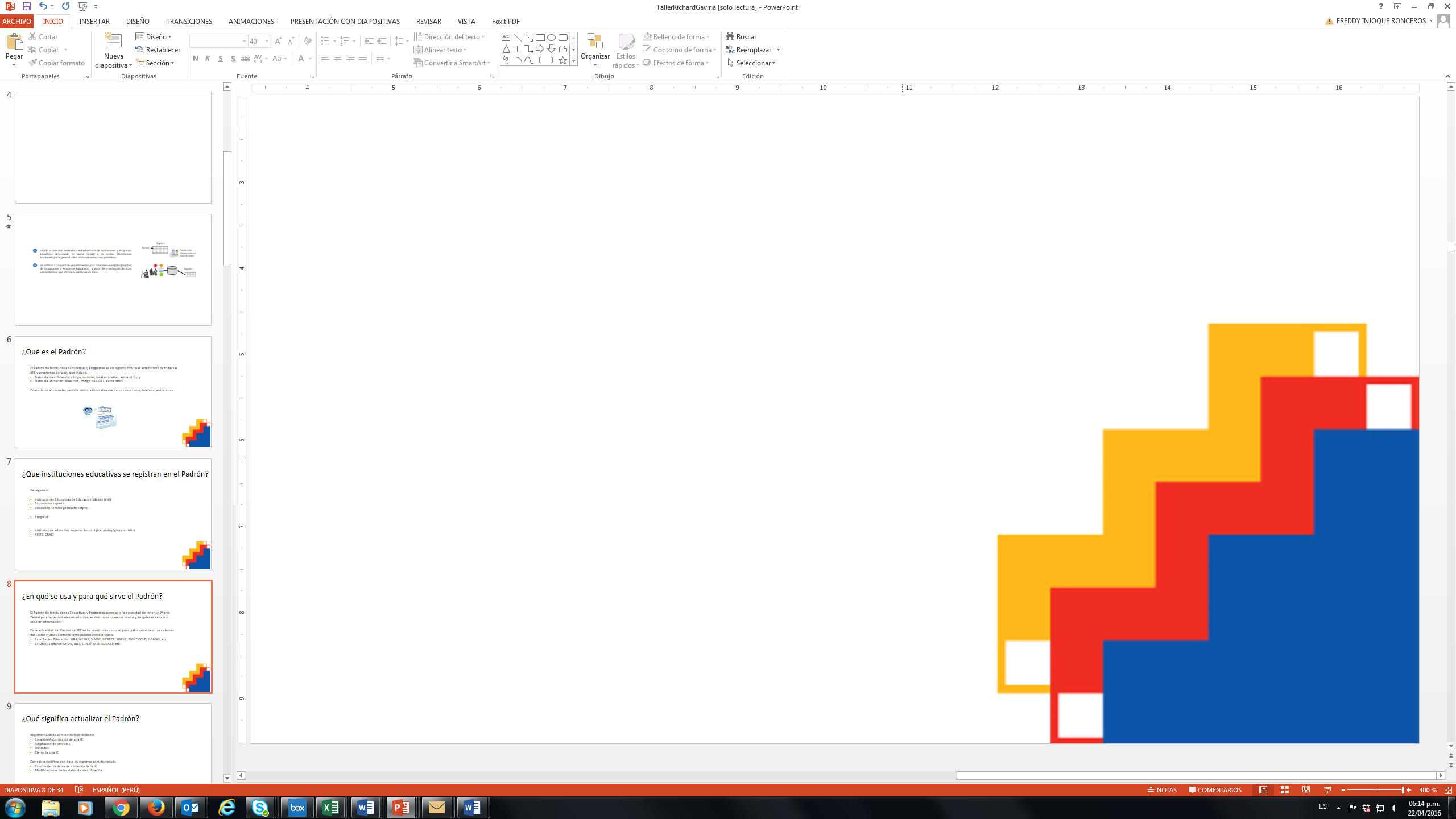 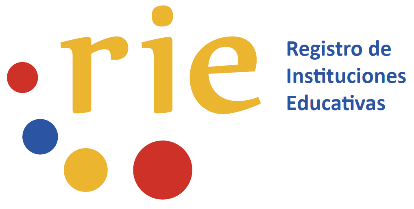 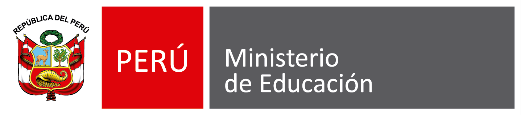 Trabajo de grupo
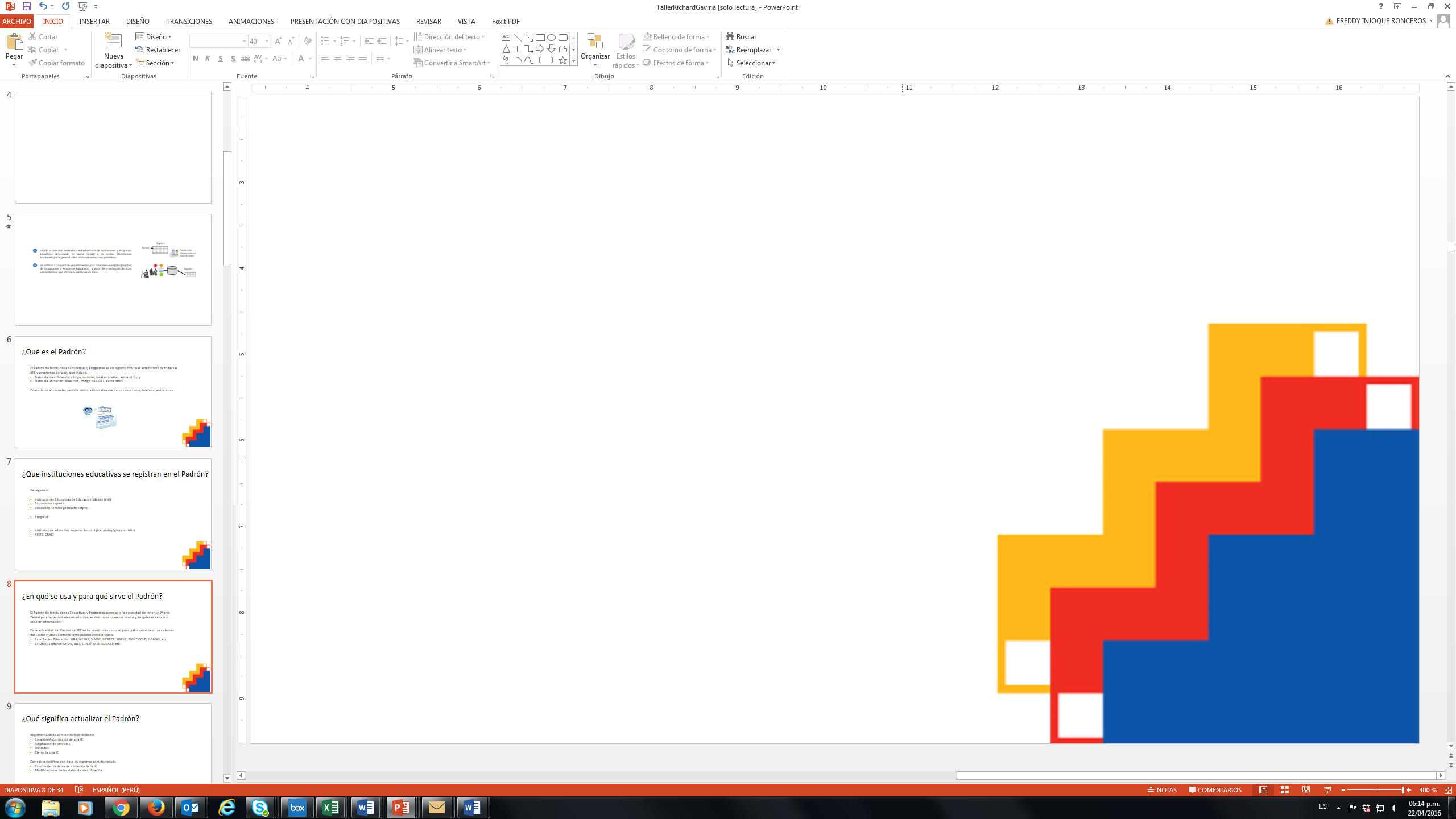 Ejemplo
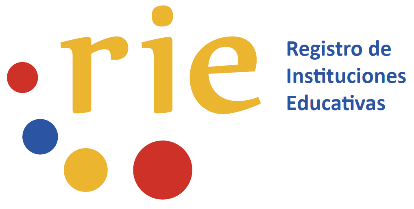 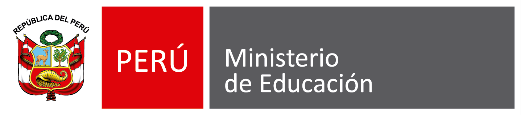 UGEL Coronel Portillo - Simulación
¡¡¡GRACIAS!!!
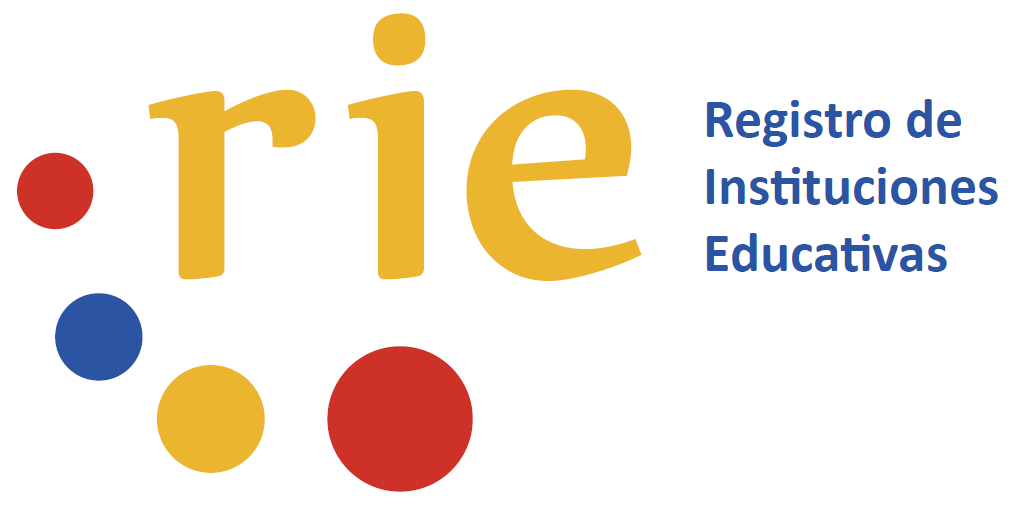